Яйцо из бумаги. Пасха
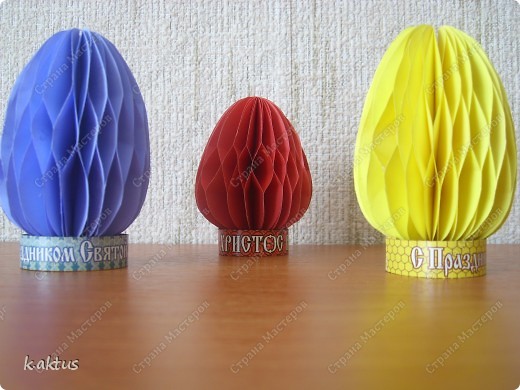 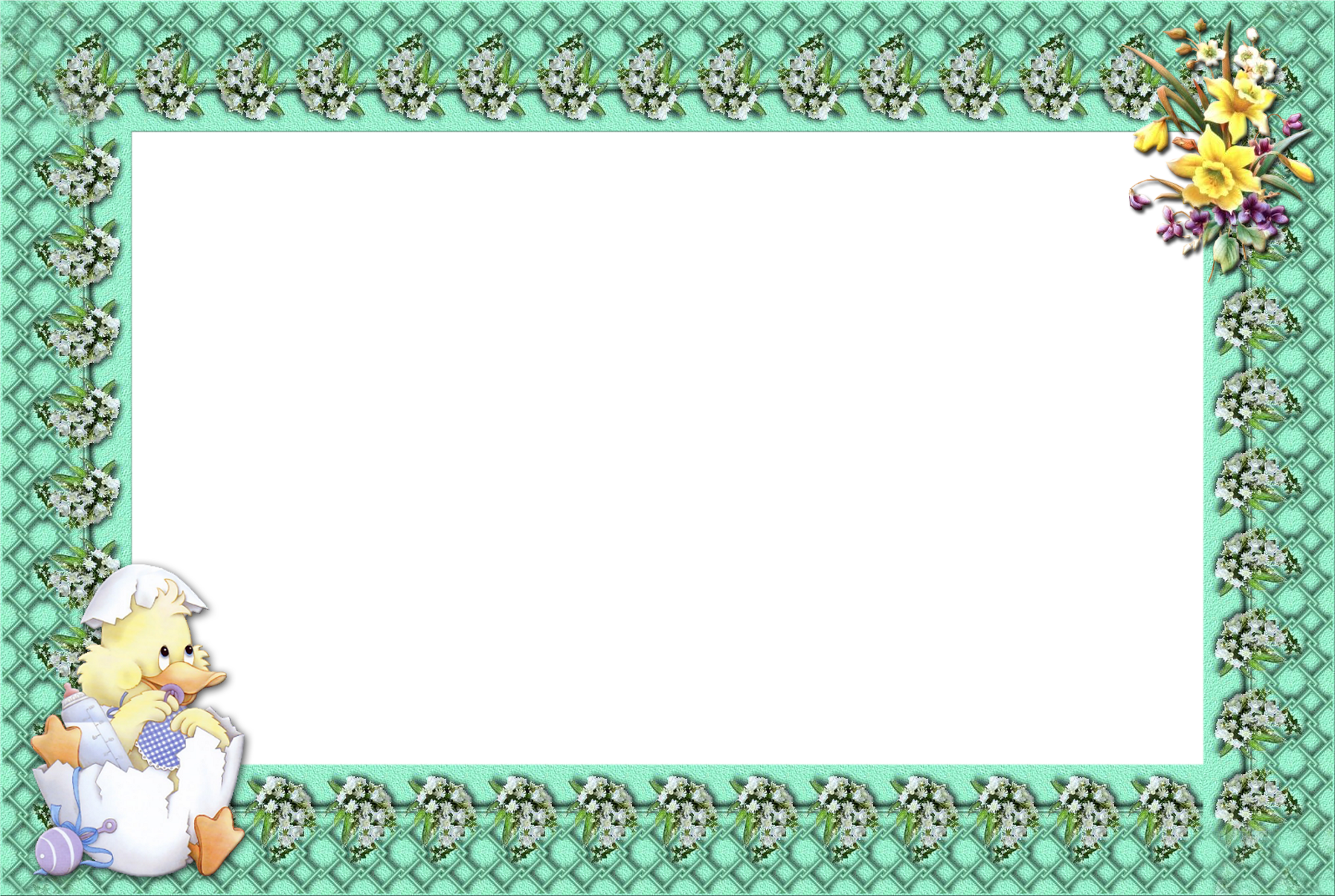 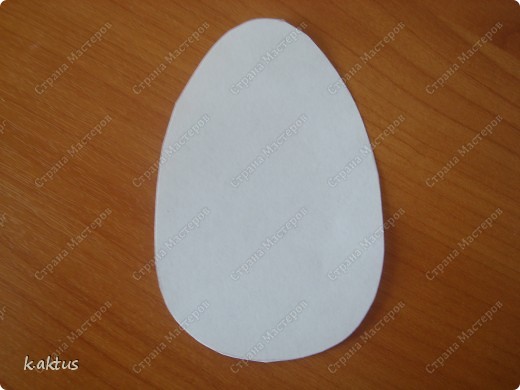 Возьмите 2 листа цветной бумаги
Вырежьте по шаблону 
25  деталей
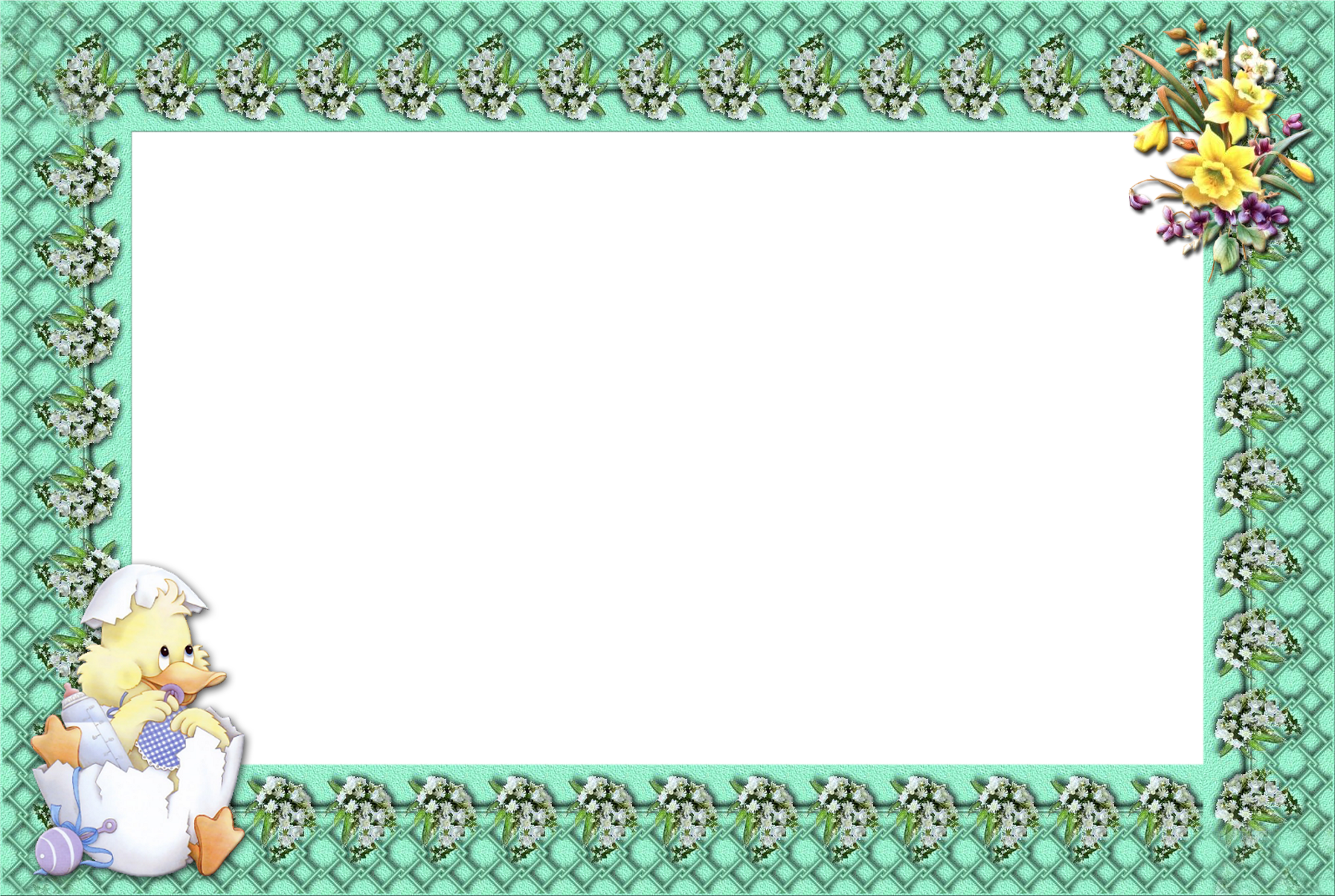 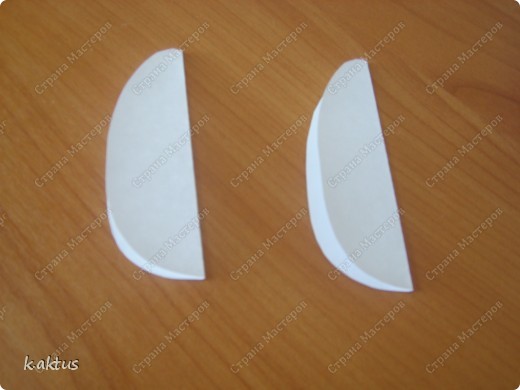 Сложите все детали пополам
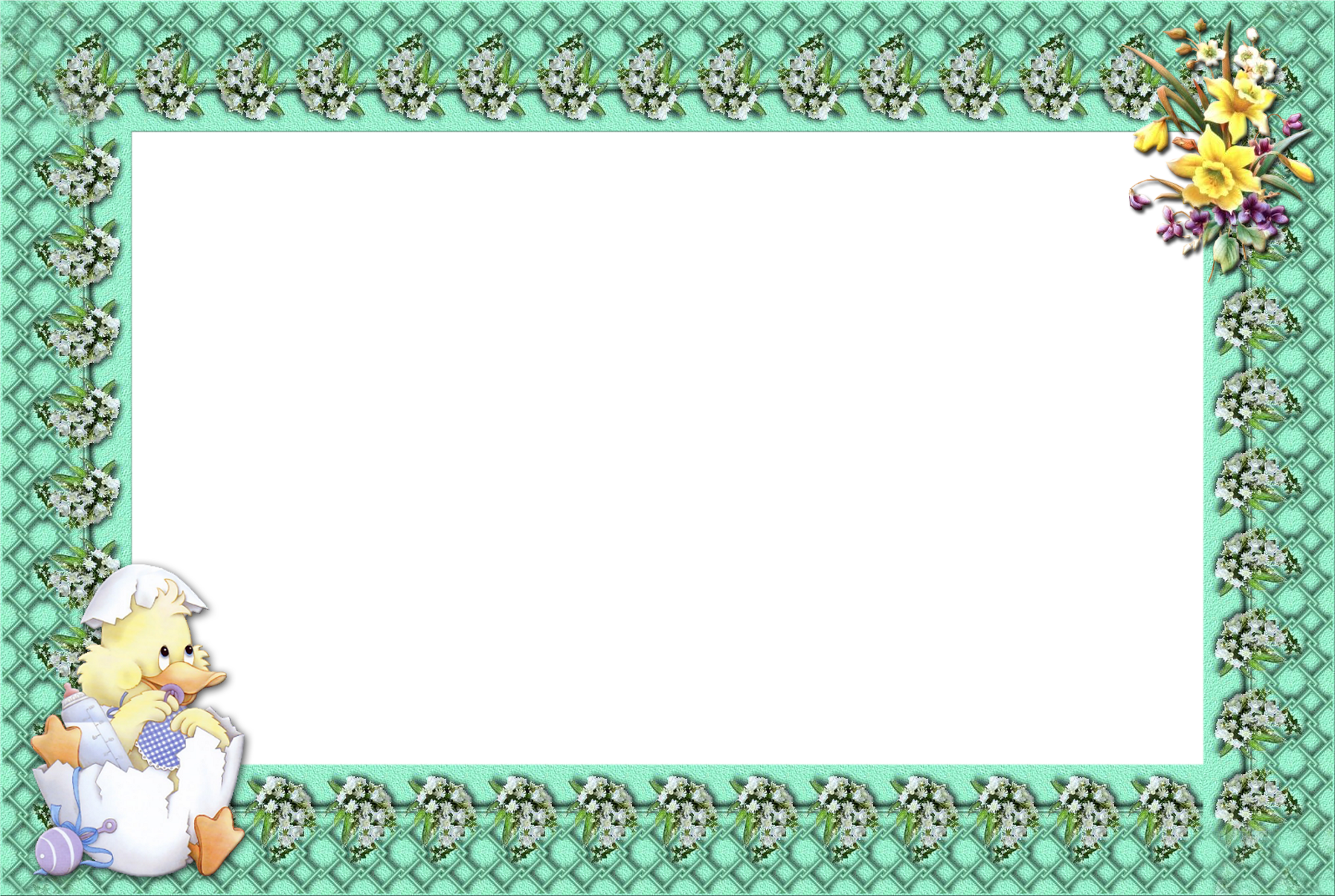 точками показа-но, в каких местах нужно наносить капли клея на детали яйца
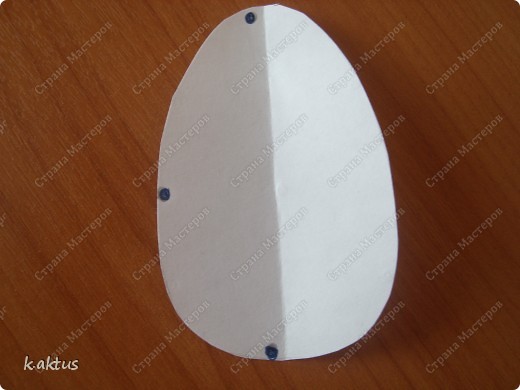 На каждой детали точки должны совпадать!
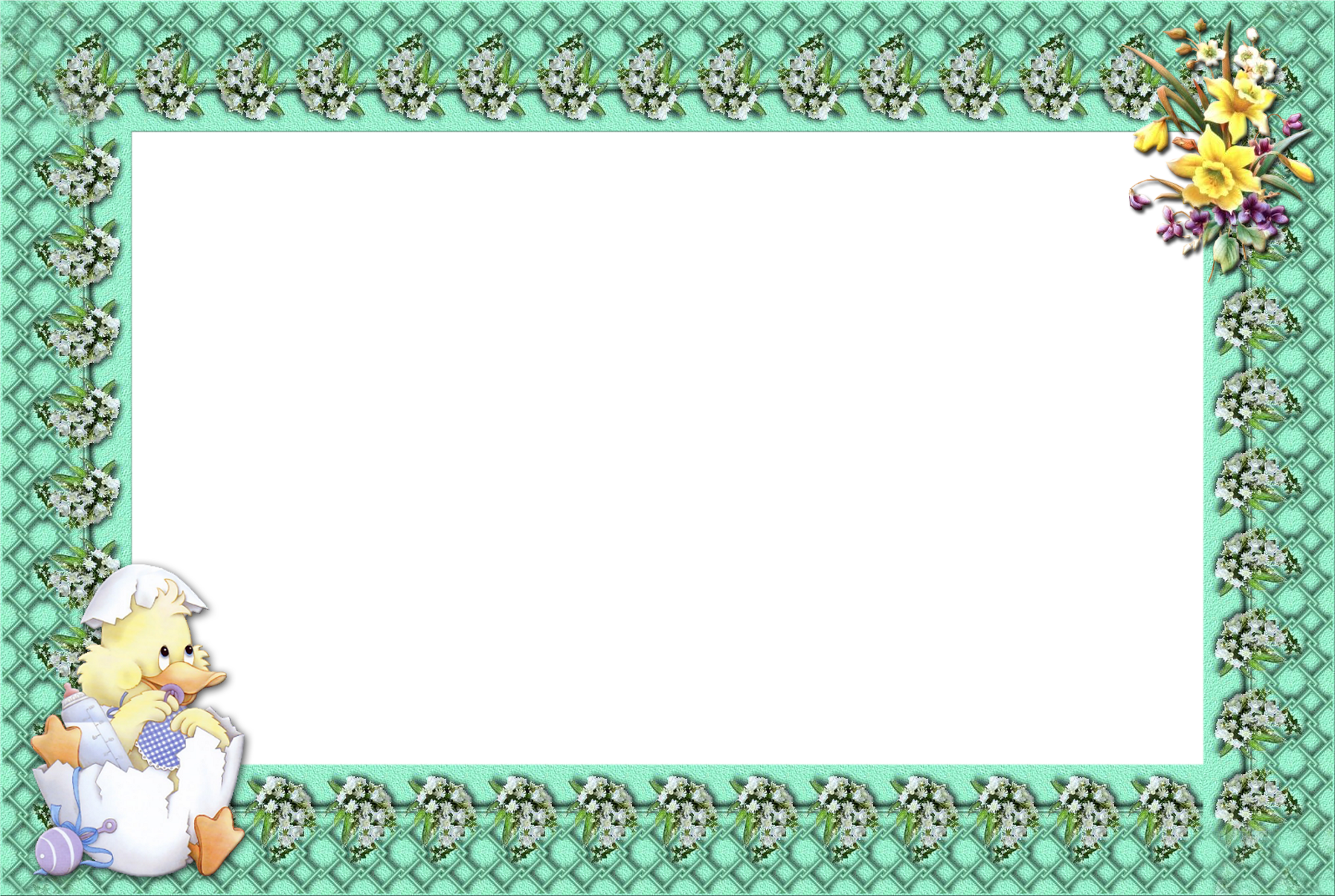 После нанесения капель клея деталь яйца складываем. (Следите за тем, чтобы клей не вытекал, 
     иначе не раскроется)
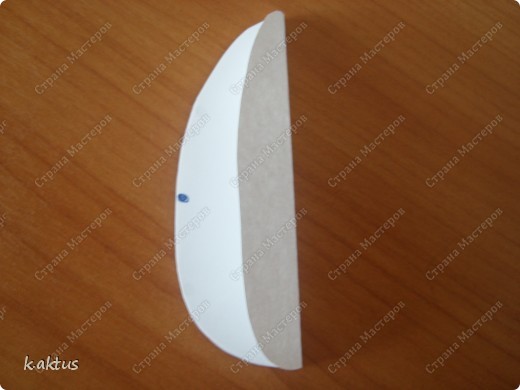 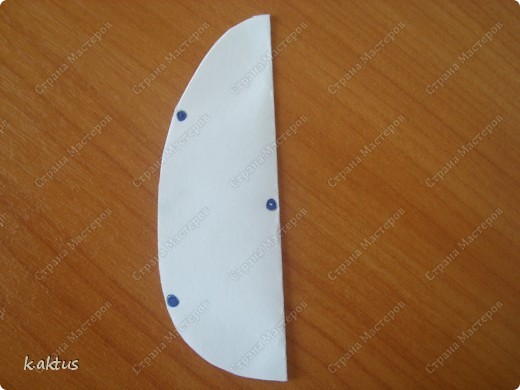 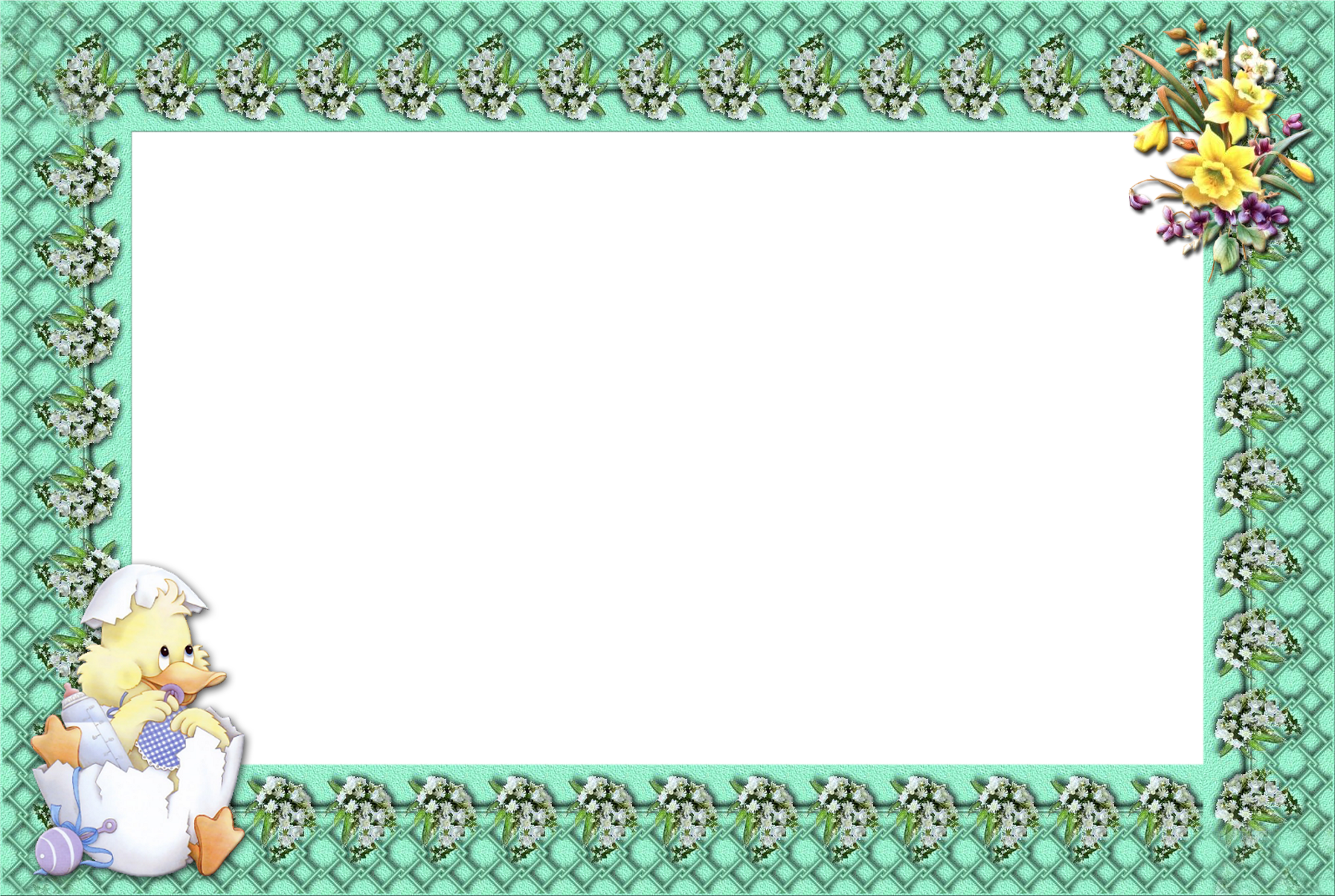 Как только сложили одну деталь, снова капли клея наносим в указанных точках. и прикладываем 
   следующую деталь
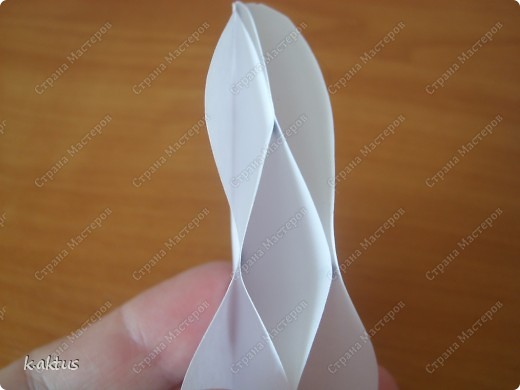 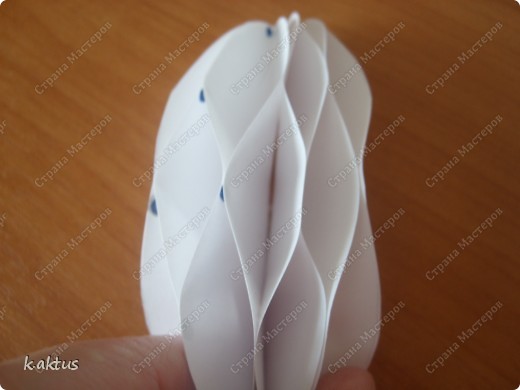 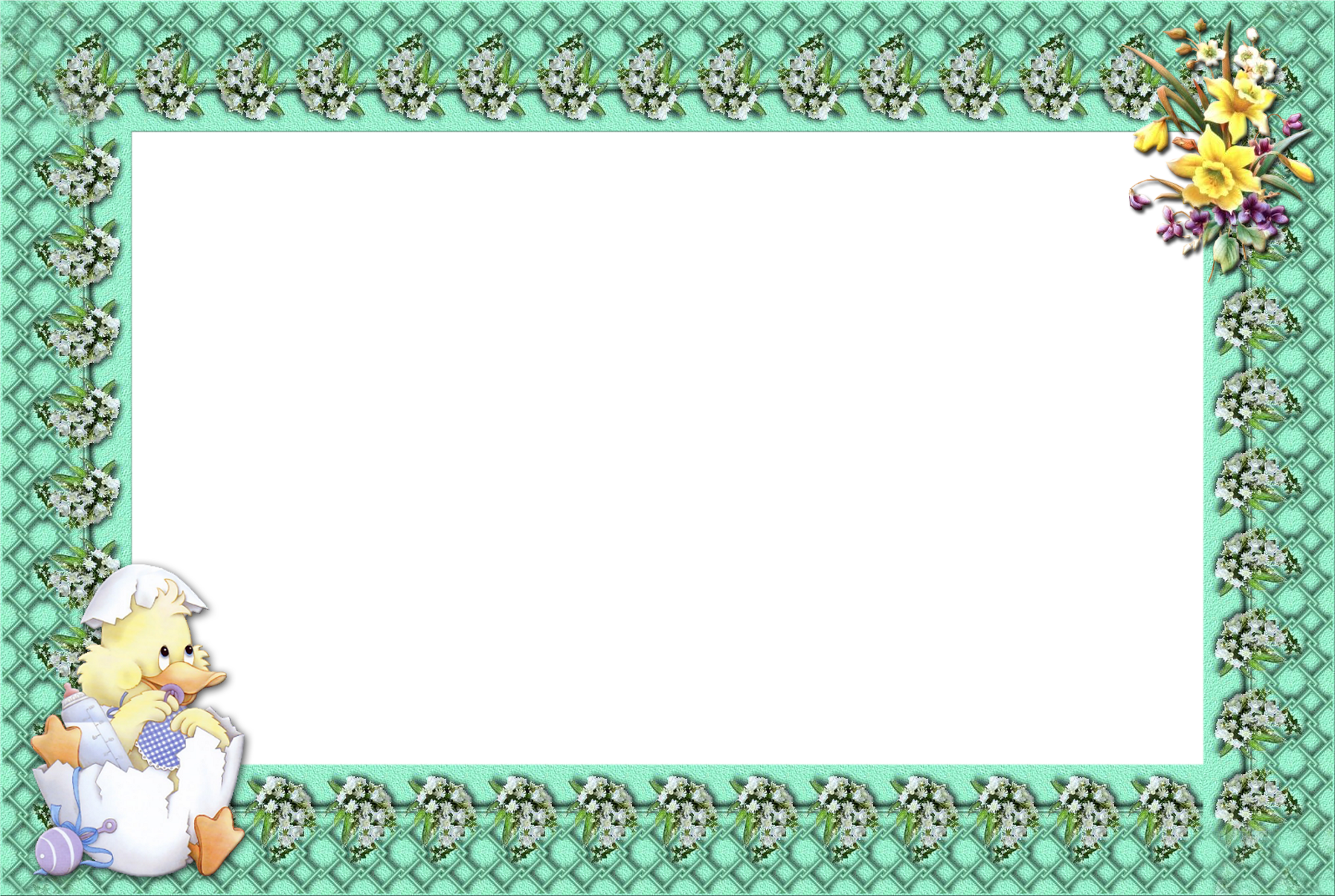 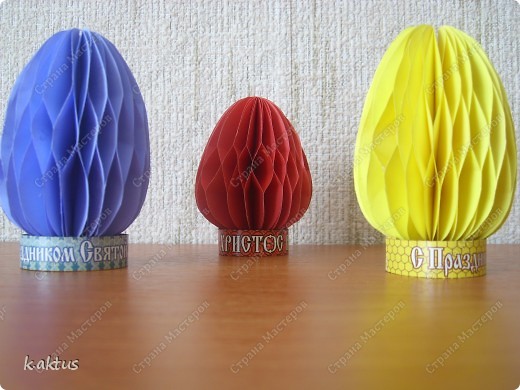 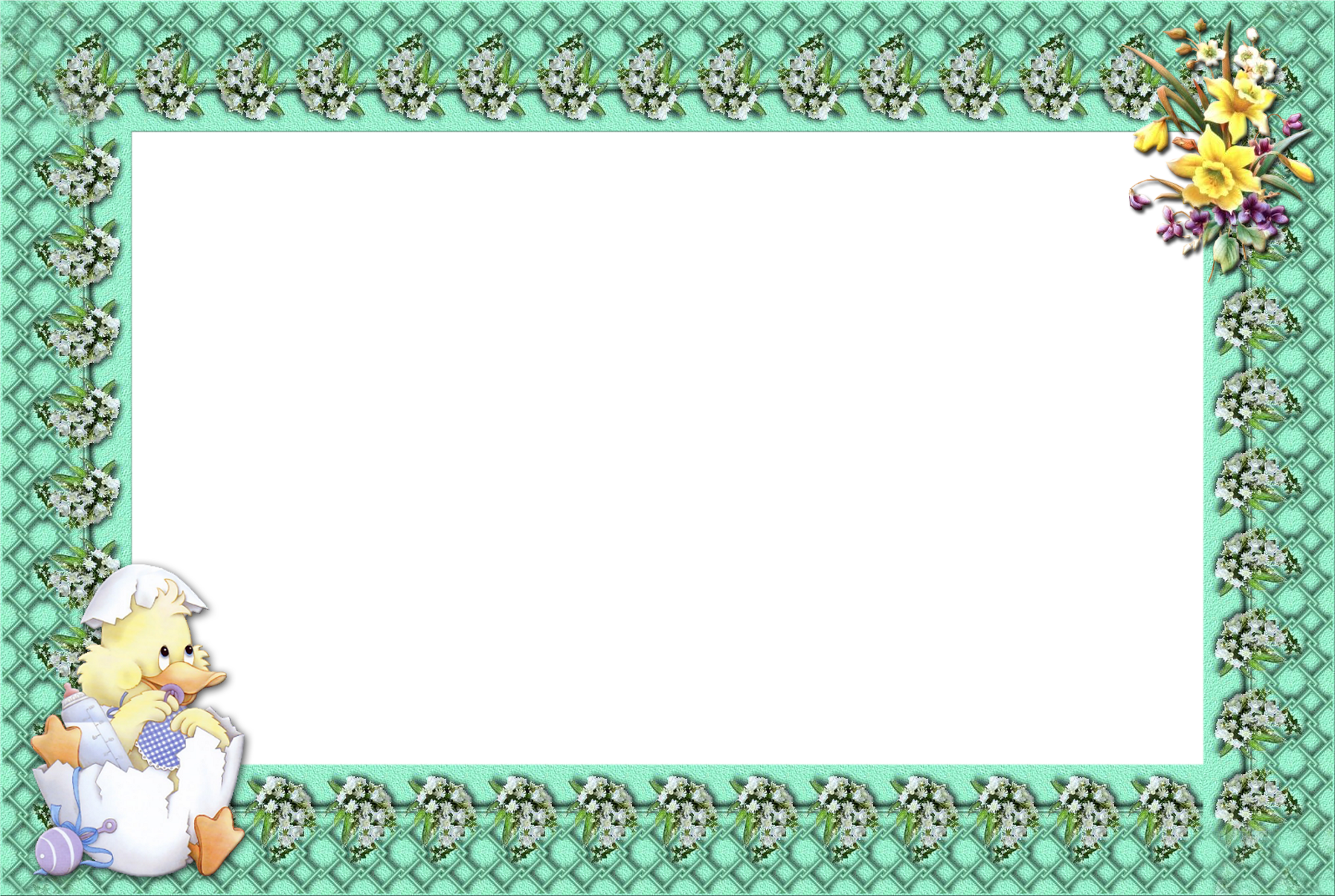 Презентацию  составила  учитель  начальных  классов  ГБОУ  СОШ  №1055  г. МосквыМухачева  Юлия  Вячеславовна
Идея  работы: 
алнира Россия, Ленинградская область http://stranamasterov.ru/node/61200
Размещение  презентации  на  сайте:http://mukhacheva.ucoz.ru/